Обзор стихотворения
«Тройка»
Myppt.ru
«Тройка» Николай Некрасов
Завязавши под мышки передник,Перетянешь уродливо грудь,Будет бить тебя муж-привередникИ свекровь в три погибели гнуть.
От работы и чёрной и труднойОтцветёшь, не успевши расцвесть,Погрузишься ты в сон непробудный,Будешь няньчить, работать и есть.
И в лице твоём, полном движенья,Полном жизни — появится вдругВыраженье тупого терпеньяИ бессмысленный, вечный испуг.
И схоронят в сырую могилу,Как пройдёшь ты тяжёлый свой путь,Бесполезно угасшую силуИ ничем не согретую грудь.
Не гляди же с тоской на дорогуИ за тройкой вослед не спеши,И тоскливую в сердце тревогуПоскорей навсегда заглуши!
Не нагнать тебе бешеной тройки:Кони крепки и сыты и бойки,-И ямщик под хмельком, и к другойМчится вихрем корнет молодой…
Что ты жадно глядишь на дорогуВ стороне от весёлых подруг?Знать, забило сердечко тревогу —Всё лицо твоё вспыхнуло вдруг.
И зачем ты бежишь торопливоЗа промчавшейся тройкой вослед?..На тебя, подбоченясь красиво,Загляделся проезжий корнет.
На тебя заглядеться не диво,Полюбить тебя всякий не прочь:Вьётся алая лента игривоВ волосах твоих, чёрных как ночь;
Сквозь румянец щеки твоей смуглойПробивается лёгкий пушок,Из-под брови твоей полукруглойСмотрит бойко лукавый глазок.
Взгляд один чернобровой дикарки,Полный чар, зажигающих кровь,Старика разорит на подарки,В сердце юноши кинет любовь.
Поживёшь и попразднуешь вволю,Будет жизнь и полна и легка…Да не то тебе пало на долю:За неряху пойдёшь мужика.
Myppt.ru
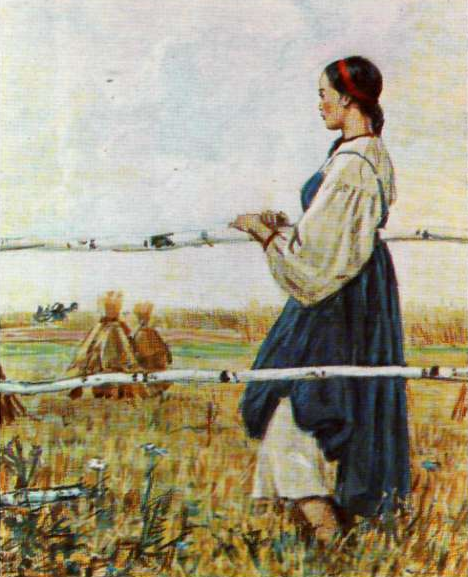 Myppt.ru
Русского поэта Николая Некрасова по праву считают певцом женской доли. В его творчестве можно найти множество произведений, посвященных русским женщинам – красавицам, умницам и отменным хозяйкам, которых, увы, не балует судьба.
Одним из таких рифмованных жизнеописаний нелегкой женской доли является стихотворение «Тройка», созданное потом в 1846 году. Следует отметить, что до отмены крепостного права на Руси оставалось еще без малого 15 лет. Поэтому русские женщины в селах находились на положении самых настоящих рабынь. Родившись в многодетной семье, они с самого детства были приучены к тяжелому крестьянскому труду. Однако многие из юных девушек не хотели мириться со своей незавидной участью и мечтали о сказочных принцах. Поэтому господская тройка с кучером и молодым барином вызывала у русских красавиц неподдельный интерес. Ведь в одном из таких экипажей может оказаться тот самый суженый, который влюбится в простую сельскую девушку и увезет ее с собой.
Myppt.ru
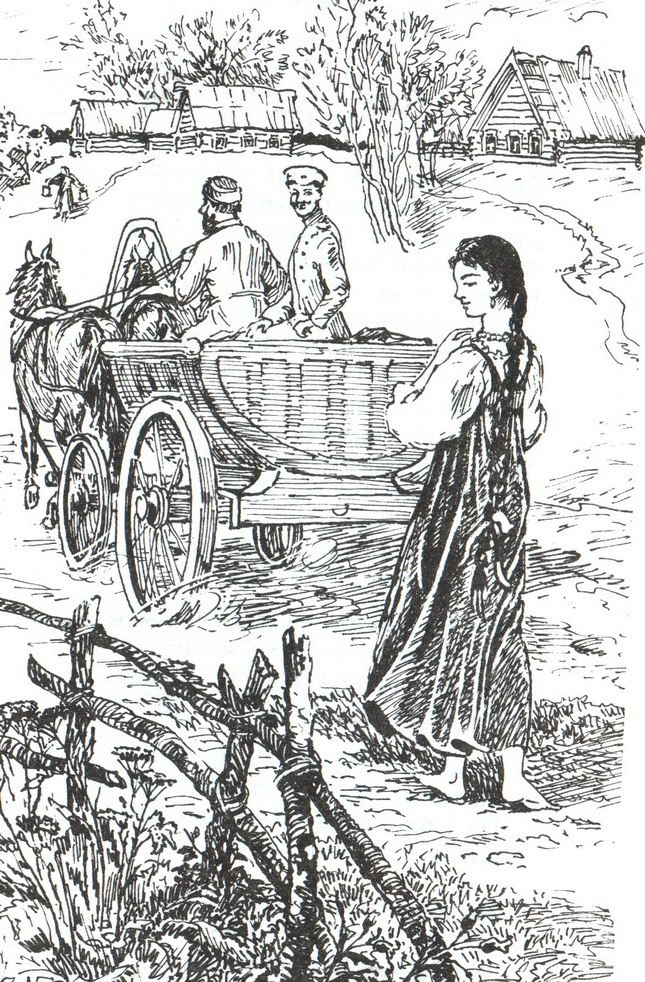 Myppt.ru
Жизнь деревенских женщин была печальна тем, что их положение было еще бесправнее, чем у мужиков. Они были настоящими рабынями, жизнь которых заключалась лишь в труде и в терпении. Они должны были терпеть унижения от хозяина или хозяйки, должны были терпеть унижения от мужа, уставшего и озлобленного. Чаще всего крестьянские девушки рождены были в семьях, где было много детей, поэтому труд, тяжелый и непосильный, знали с самого раннего детства.Неудивительно, что в таком бесправном положении молоденькие крестьяночки мечтали. В этом нет ничего плохого. Такие мечтания, могут стать приятными воспоминаниями в их взрослой самостоятельной жизни. По мнению автора, очень скоро на лице этой прекрасной девушки появиться совсем другое выражение — терпение и испуг, который будет в ее жизни присутствовать всегда. 
Некрасову  горестно за нелегкую судьбу девушки.
Myppt.ru
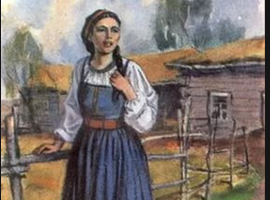 Myppt.ru
С присущим Некрасову реализмом в стихотворении «Тройка» показана совсем иная картина, гнетущая и безрадостная. Поэт обращается одновременно ко всем молодым крестьянкам, вопрошая: «И зачем ты бежишь торопливо за промчавшейся тройкой вослед?». Автор знает ответ на этот вопрос, так как в русскую красавицу не трудно влюбиться. Ведь «взгляд один чернобровой дикарки» способен свести с ума и пылкого юношу, и убеленного сединами старика. «Будет жизнь и полна и легка», — отмечает поэт, но тут же сразу поправляет сам себя, утверждая, что большинству сельских девушек выпадет совсем иная доля. И пределом их (девушек) мечтаний, в конце концов, окажется «неряха мужик», который не прочь выпить и всегда рад поучить свою жену уму-разуму при помощи кулаков. Так как после свадьбы на Руси молодожены обычно селились в доме супруга, то Некрасов предрекает девушкам весьма незавидную долю. Отныне им придется тащить на своих хрупких плечах огромное домашнее хозяйство, и при этом терпеть издевательства со стороны новых родственников, особенно свекрови, которая будет «в три погибели гнуть» невестку. Век женщины на Руси короток, и вскоре ее ждет сырая могила, которой она отдаст свою «бесполезно угасшую силу и ничем не согретую грудь».
Myppt.ru
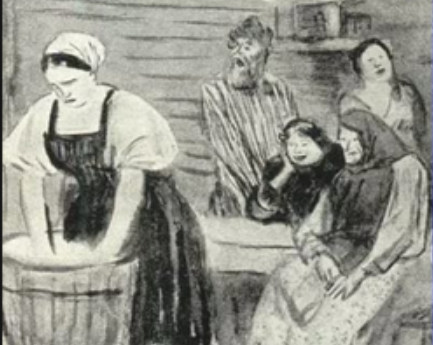 Myppt.ru
Предвидя подобное развитие событий, Некрасов просит сельских девушек смириться со своей незавидной участью и не мечтать о том, чему сбыться не суждено. «Не гляди ж ты с тоской на дорогу и за тройкой вослед не спеши», — увещевает автор сельских красавиц, заранее зная, что впереди их ждет лишь разочарование. Хотя бы потому, что нагнать белую тройку девушкам не удастся как в прямом, так и в переносном смысле. Ведь ее пассажиры – люди из другого мира, которым нет никакого дела до сельских красавиц, мечтающих о сытой, спокойной и счастливой жизни. Поэтому « к другой мчится вихрем корнет молодой», для которого повстречавшаяся на пути крестьянка является неотъемлемой частью русского пейзажа, унылого, обыденного и не вызывающего абсолютно никакого интереса.
Что же до мечтаний юных девушек, то это – единственное светлое пятнышко в их беспросветной крестьянской жизни. Однако поэт считает, что о мечтах нужно забыть как можно скорее, чтобы избавиться от «тоскливой в сердце тревоги», способной омрачить сельской красавице и без того нелегкую жизнь.
Myppt.ru
Myppt.ru